On-Ramps and Off-Ramps: Alternative Credentials and Emerging Pathways Between Education and Work
An Inside Higher Ed webcast
Tuesday, Oct. 9, 2018
2 p.m. E
Presenters
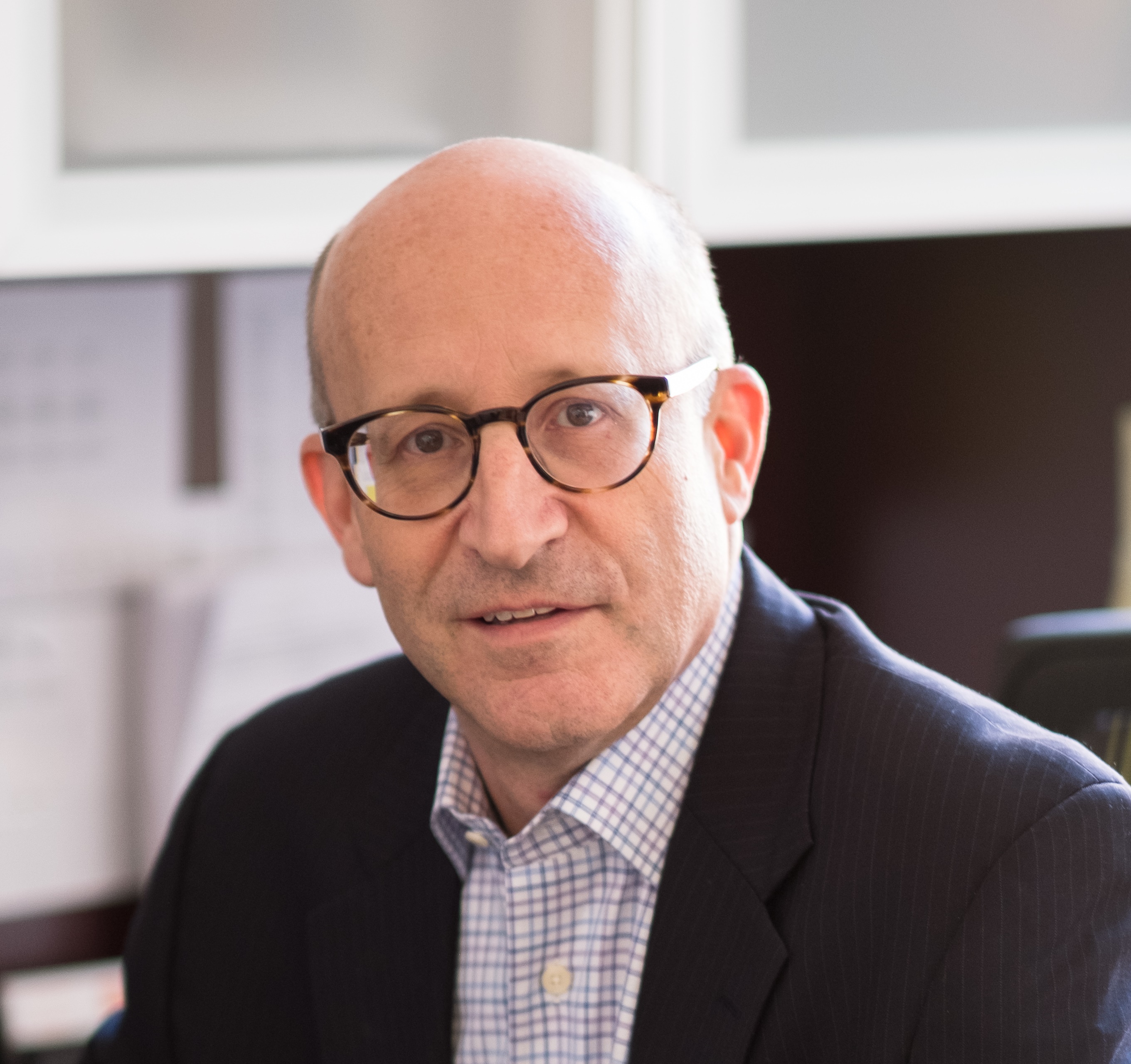 Doug Lederman, editor/co-founder Inside Higher Ed


                    Paul Fain, news editor                    Inside Higher Ed
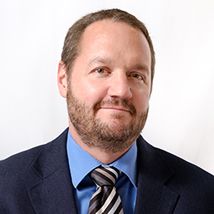 The Landscape
Report’s Central Question
Can colleges and nonaccredited education providers team up with employers to create viable forms of alternative credentials that will help more Americans get a first job or promotion or make a career change?
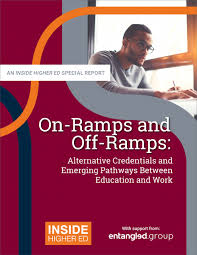 Contested Terrain
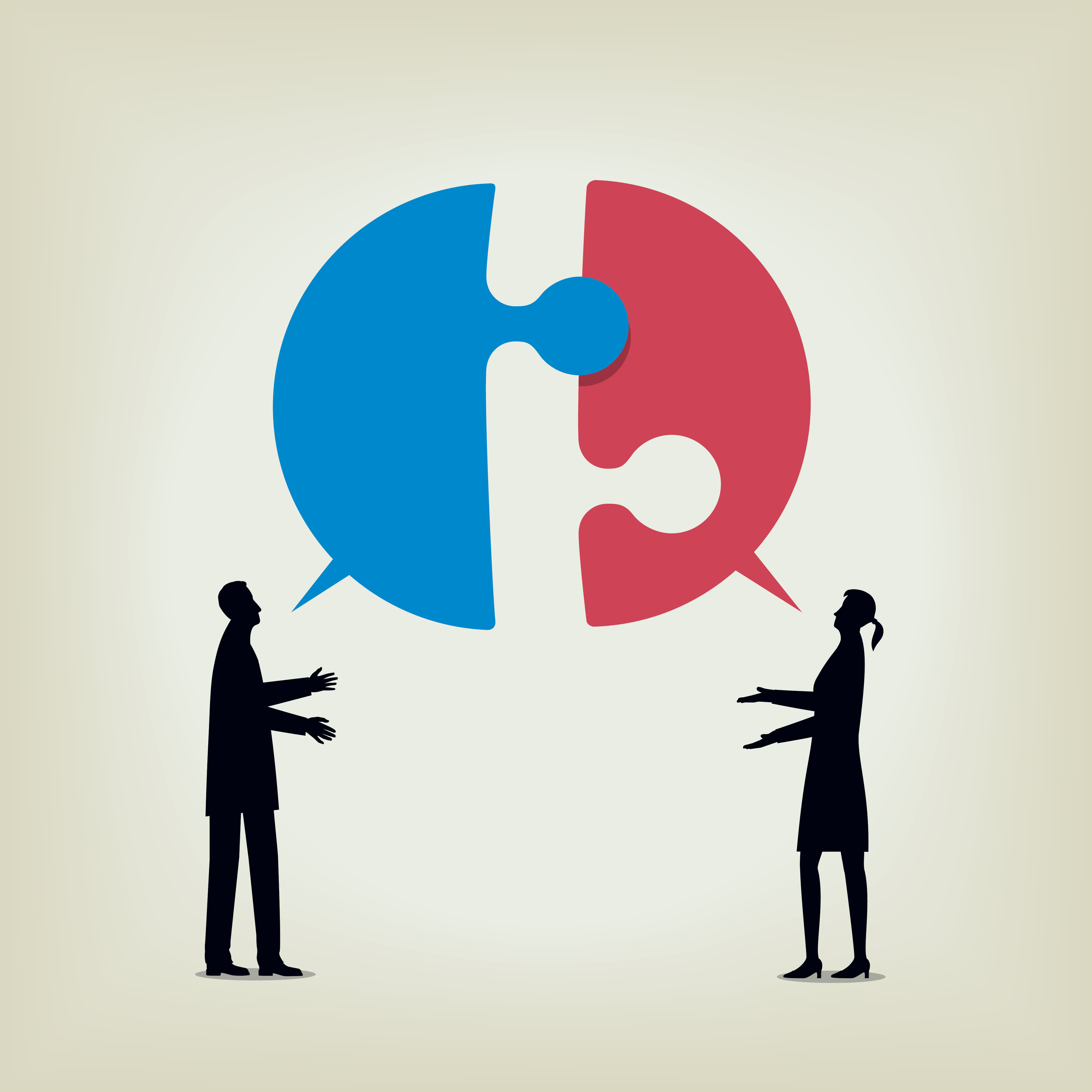 Critics’ concerns: credential inflation,gender gaps, low quality credentials and a shifting of responsibility to pay for job training from employers to lower-income workers, a growing number of whom are from minority groups
Counterpoint: high-quality alternative credential pathways, backed by labor market data, could increase access to postsecondary education, well-paying jobs and the middle class
I: College Optional
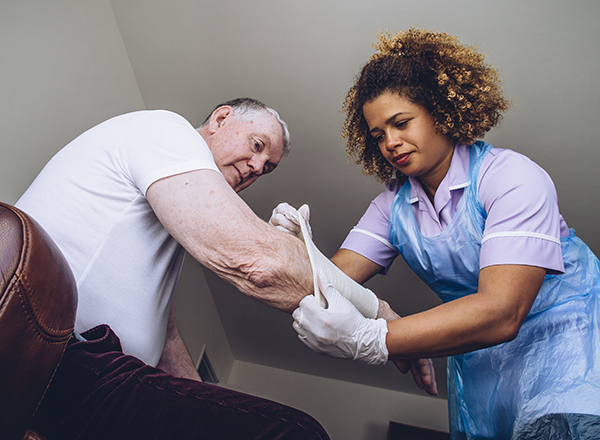 What: Employers in growth industries focused on apprenticeships to train entry-level workers.
Often subsidized by governments/foundations
Many include stackable credential or pathway to credit
Example: Arapahoe CC and Centura Health
6-month apprenticeship for medical assistants
Guaranteed job
Replicable credit pathway
II: College à la Carte
More colleges partnering with employers, nonaccredited providers and intermediaries to create online pathways to certificate or degree.
Target market: 30 million Americans with some college credits/no degree, and 45% of part-time undergrads who work at least 35 hours a week.
Examples: California’s new online community college and the "stranded worker”
StraighterLine/New England College partnership on accredited associate degree in professional studies. As little as 15 months, total tuition of $9,900.
[Speaker Notes: Tenure?]
The Policy Landscape
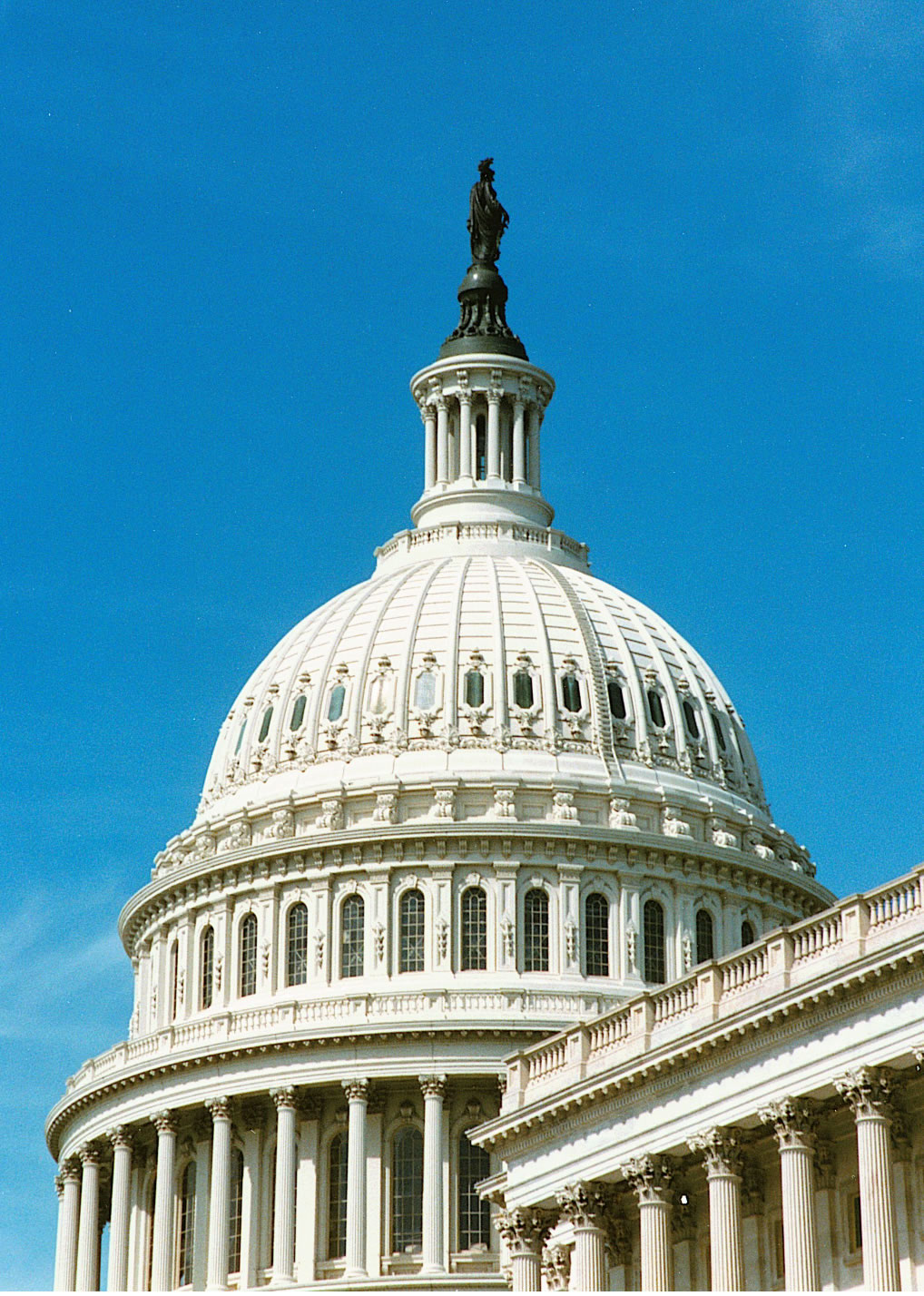 Bipartisan interest in opening up Pell Grants to short-term education programs – plus push for new forms of accreditation or quality assurance -- is driving private investment in alternative credential programs.
But if more government money flows to such programs, experts say adequate guard rails will be needed to prevent rise of fraudulent or low-quality providers, and resulting backlash that could hurt the growth in the space.
III: Add-Ons to the Degree
Few viable alternatives to four-year degree exist. But students seeking to bulk up employability with digital badges, last-mile training at a boot camp, or project-based internships. Colleges trying to bolster grads’ workforce readiness.
Example: Parker Dewey. Employers post short-term digital projects (time demand of 10-40 hours, payments ranging from $200-$800) for undergrads and recent graduates of partner colleges, like Purdue University.
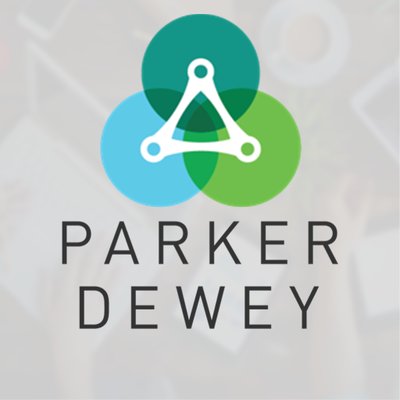 [Speaker Notes: National demographics???]
IV: Alternative Graduate Credentials
Selective universities working with MOOC providers like Coursera and edX to spur expansion of mostly online, shorter-term credentials.
Examples:
iMBA online degree from Illinois Urbana-Champaign and Coursera
$22,000 compared to $82,026 for campus MBA
1,600 students enrolled this spring (average age of 37 with 12 years of work experience
Georgia Tech's ambitious take on lifelong learning
More on the Special Report
Purchase or download free preview:
https://www.insidehighered.com/content/alternative-credentials-and-emerging-pathways-between-education-and-work

Contact us:
paul.fain@insidehighered.com
doug.lederman@insidehighered.com
Thanks
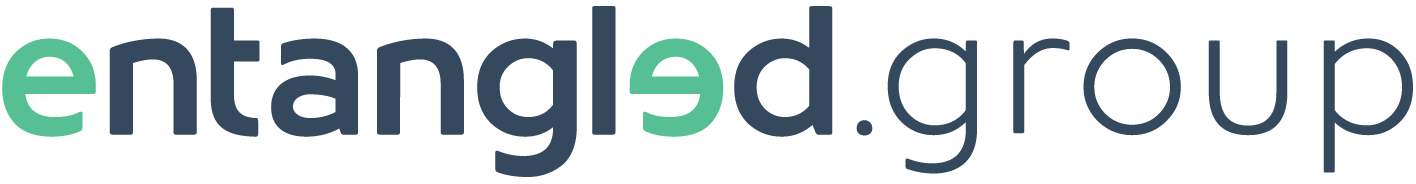